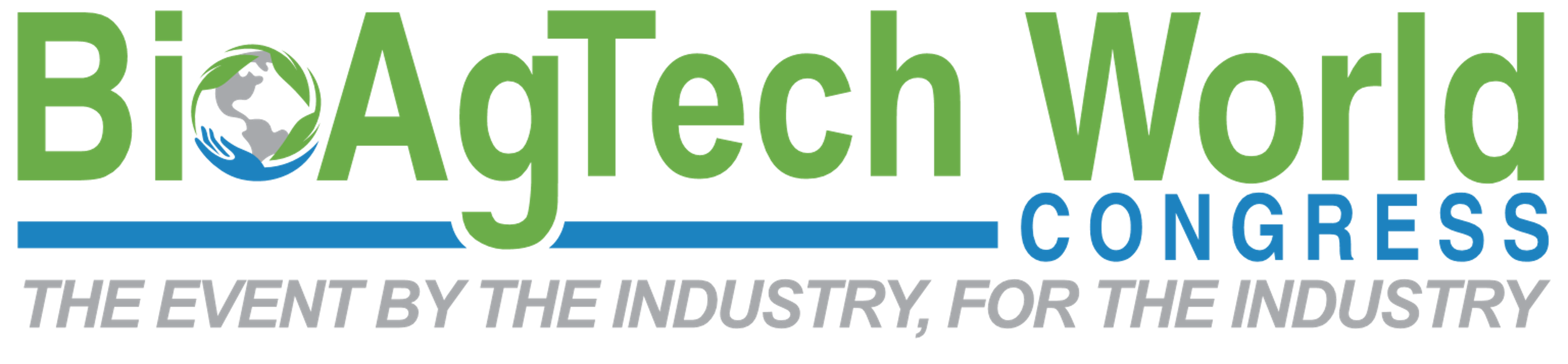 PRESENTER LOGO
Presentation Title
Subtitle
Author Name
Title, Company
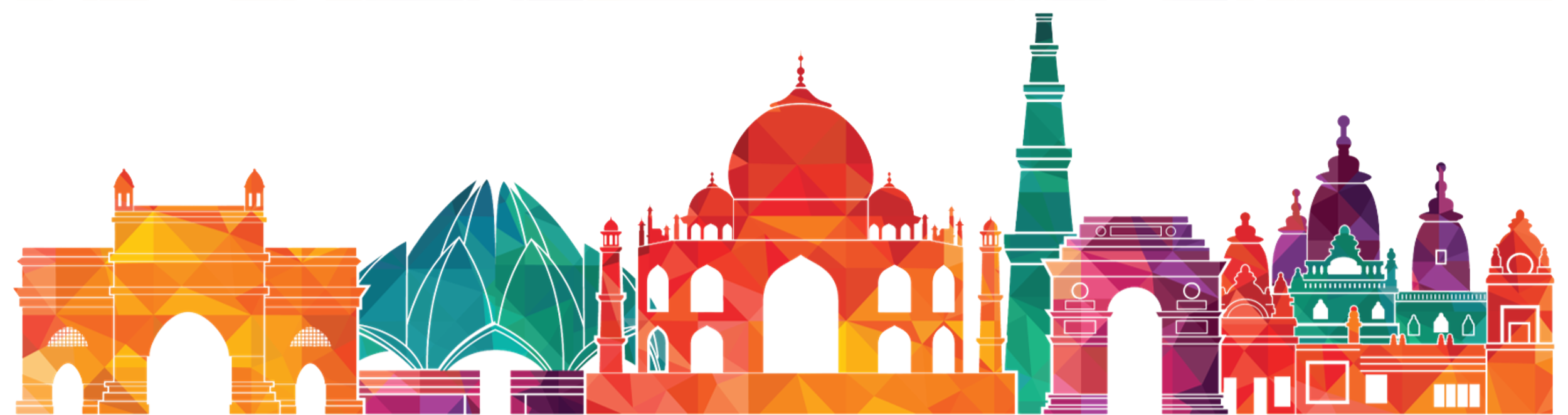 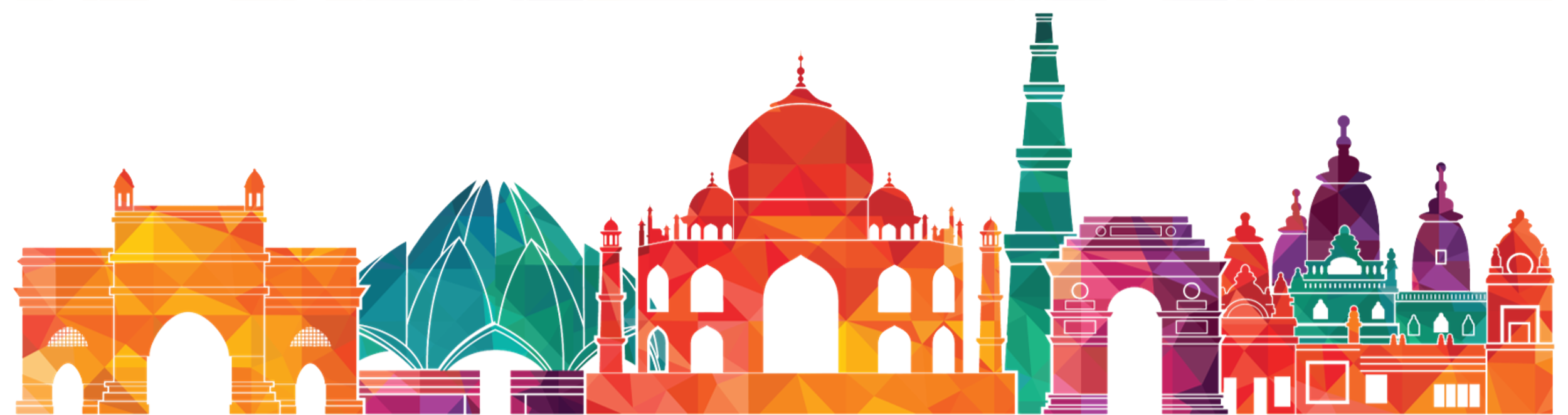 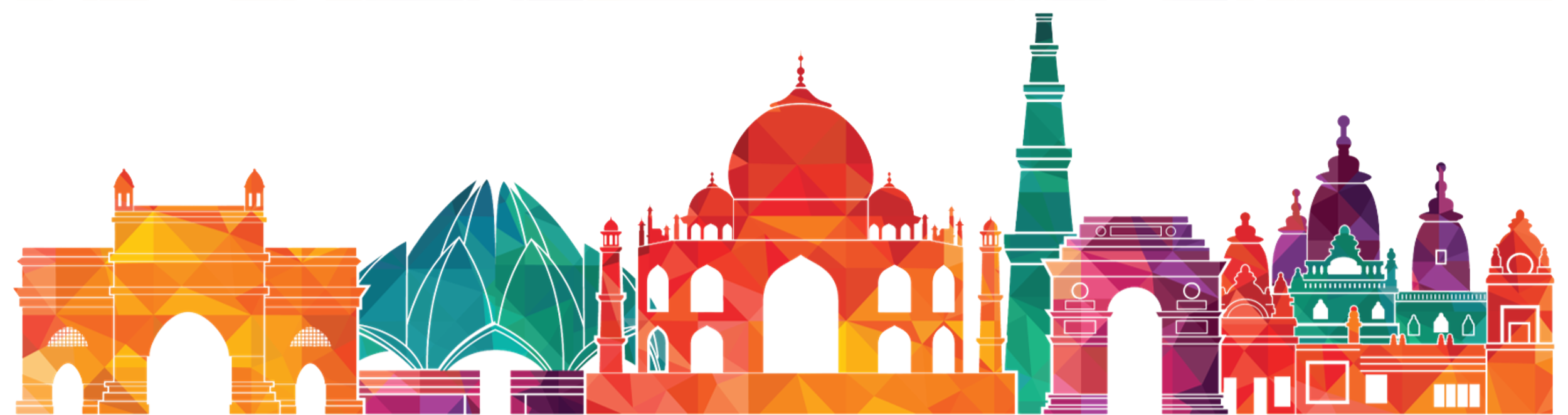 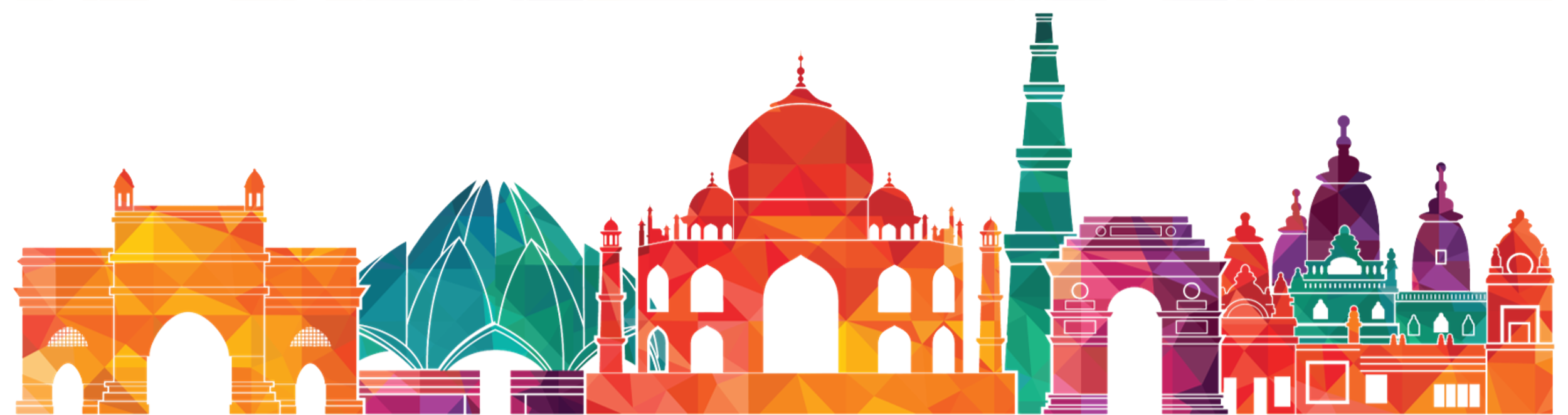 icon
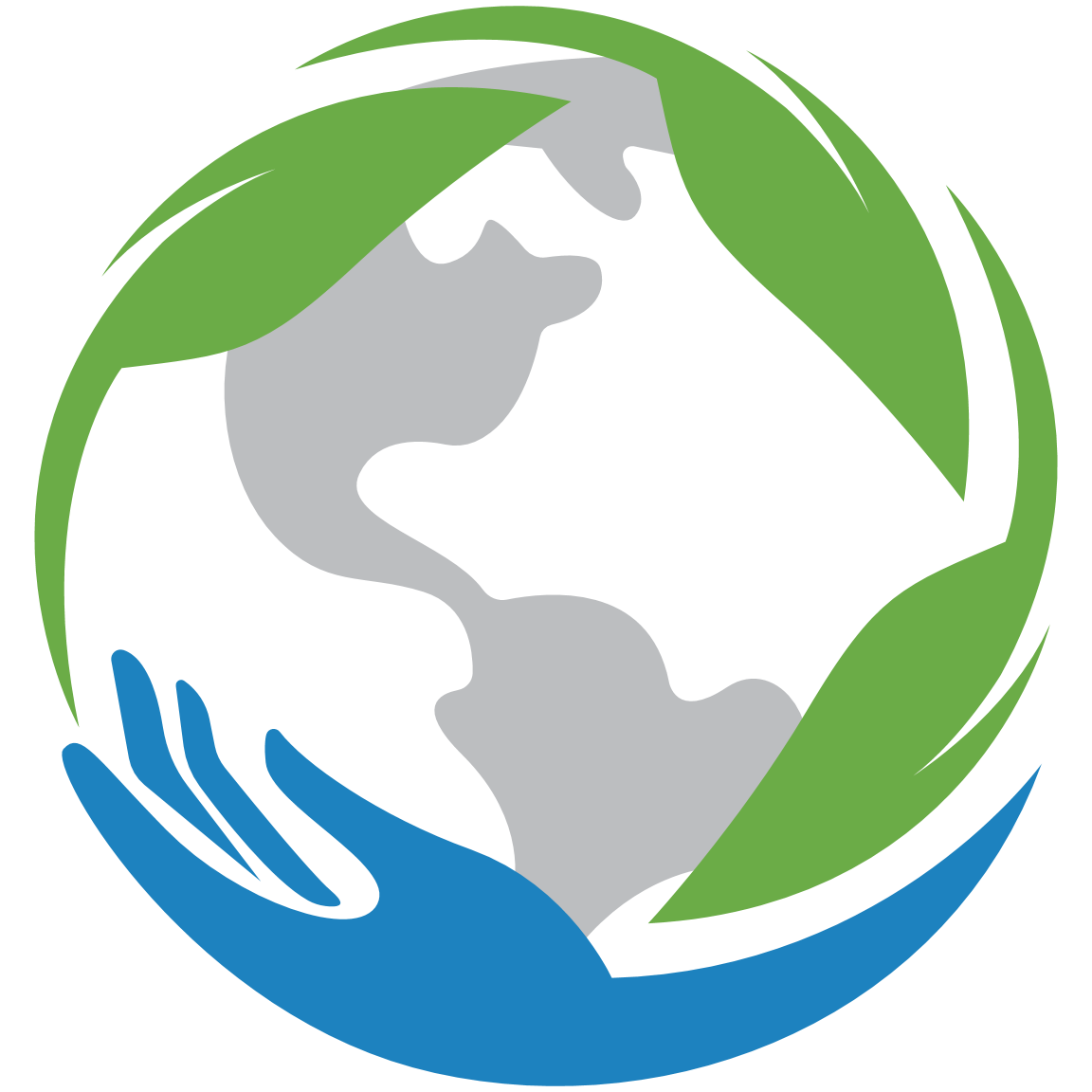 Speaker Profile
Text
icon
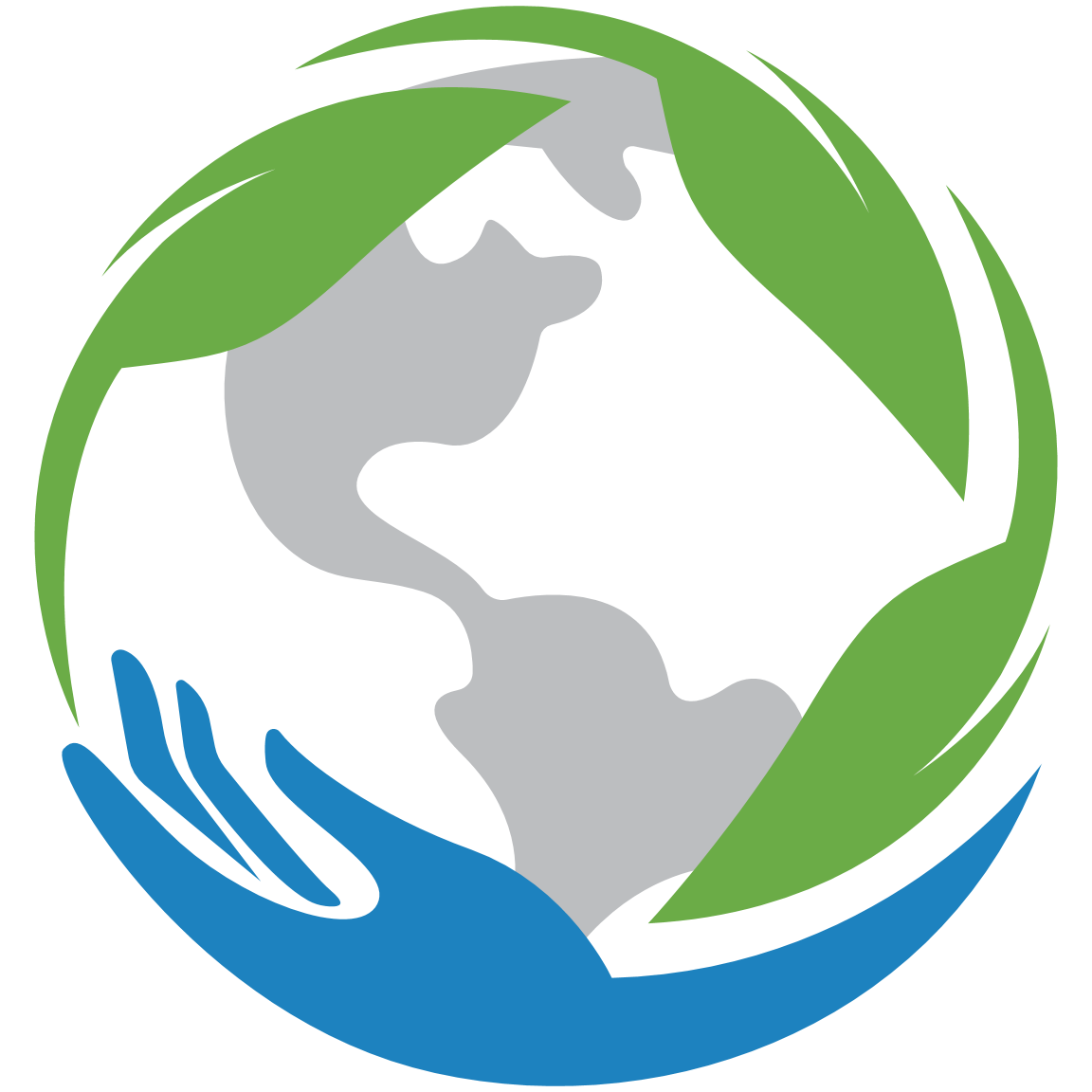 Slide Title
Text
icon
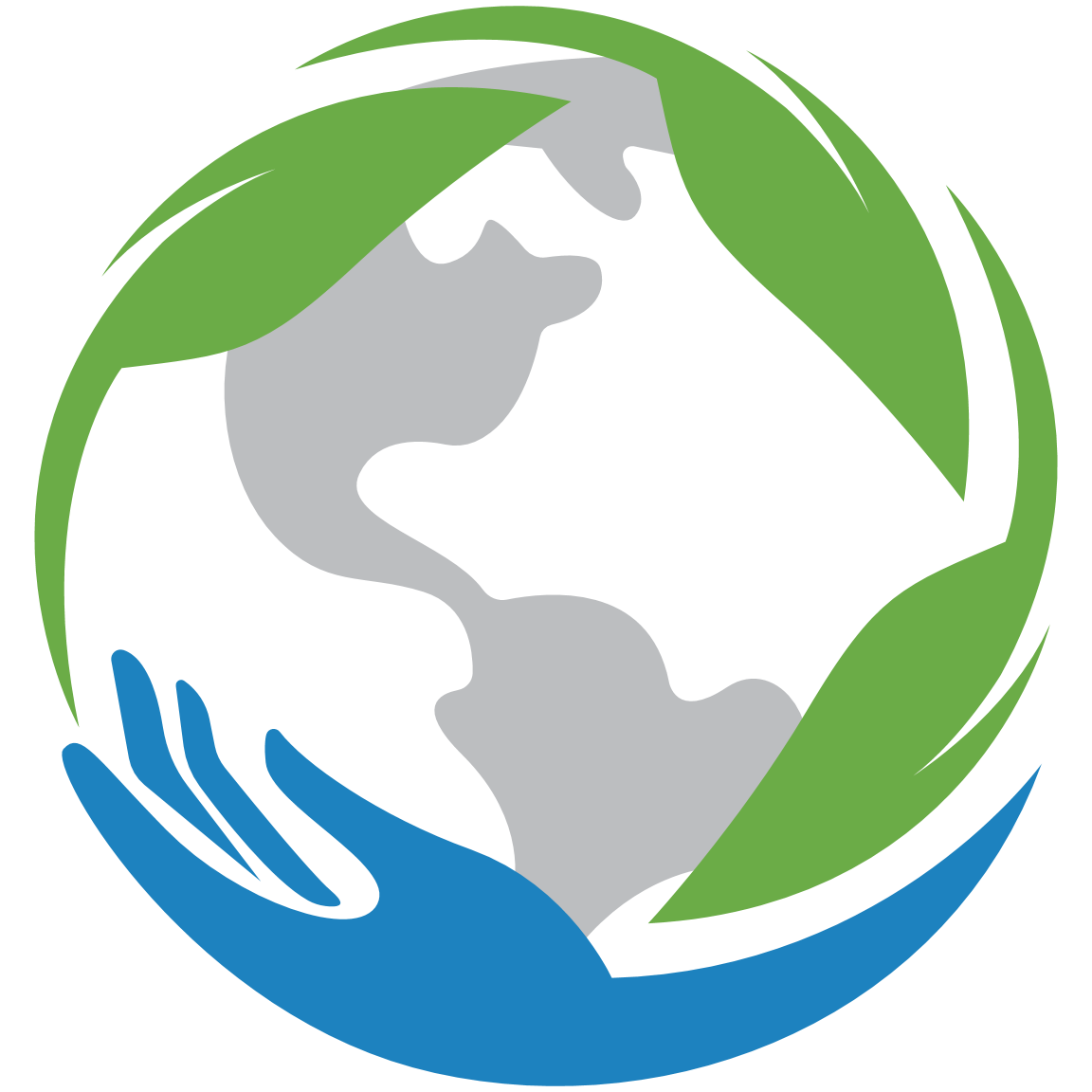 Take-Home Message
Text
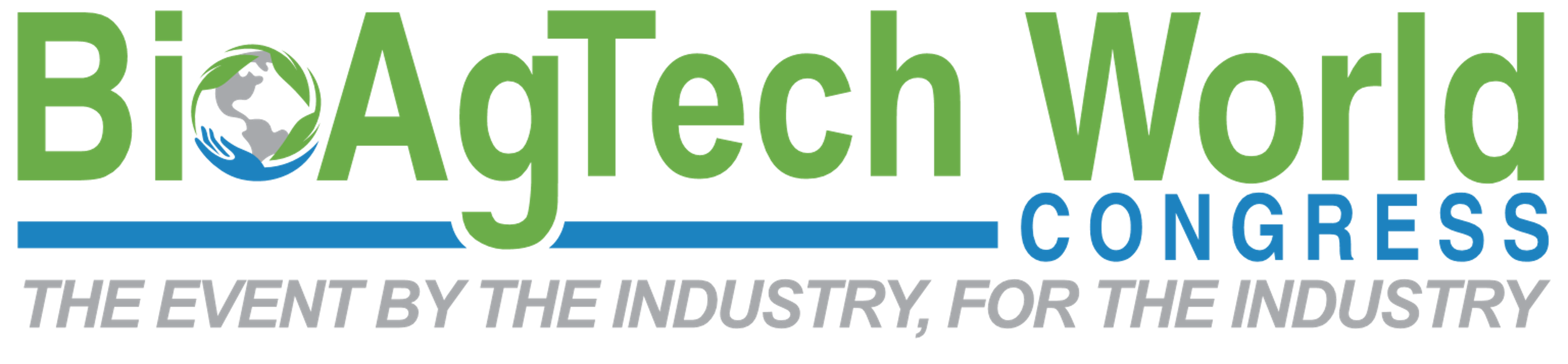 PRESENTER LOGO

Contact information (optional)
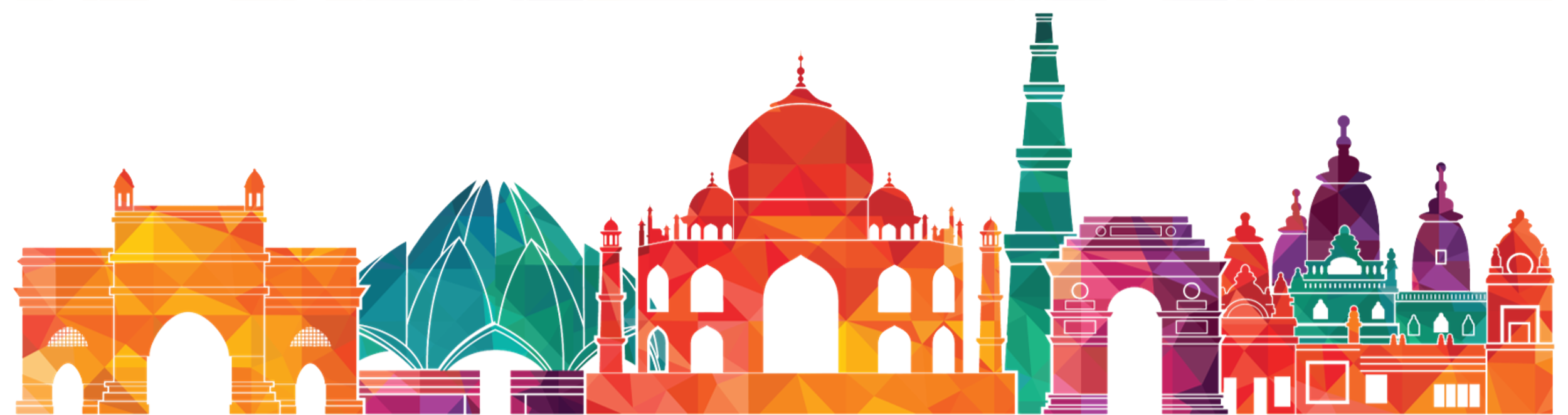 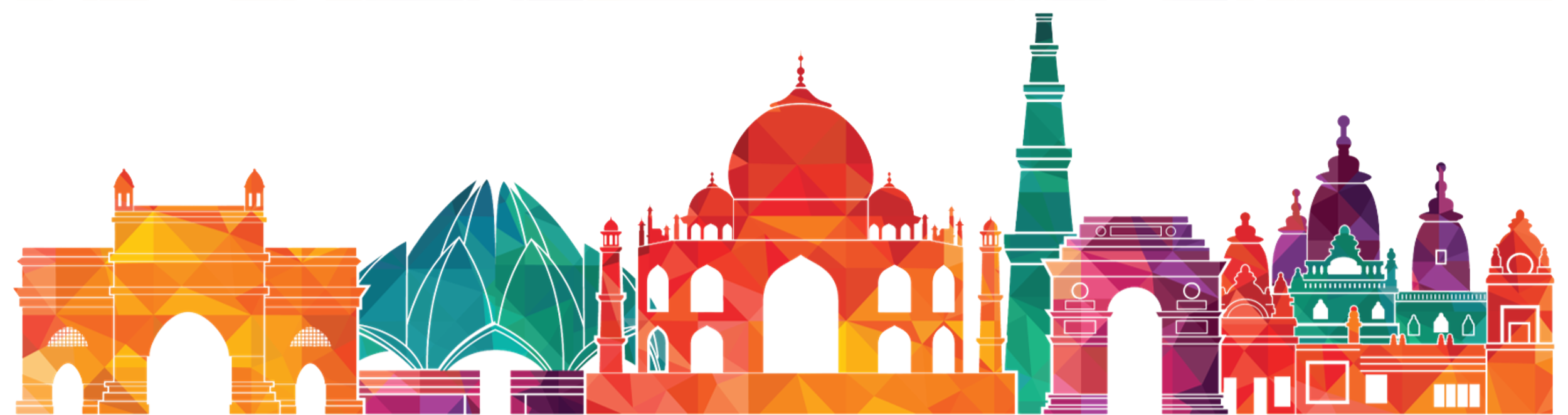 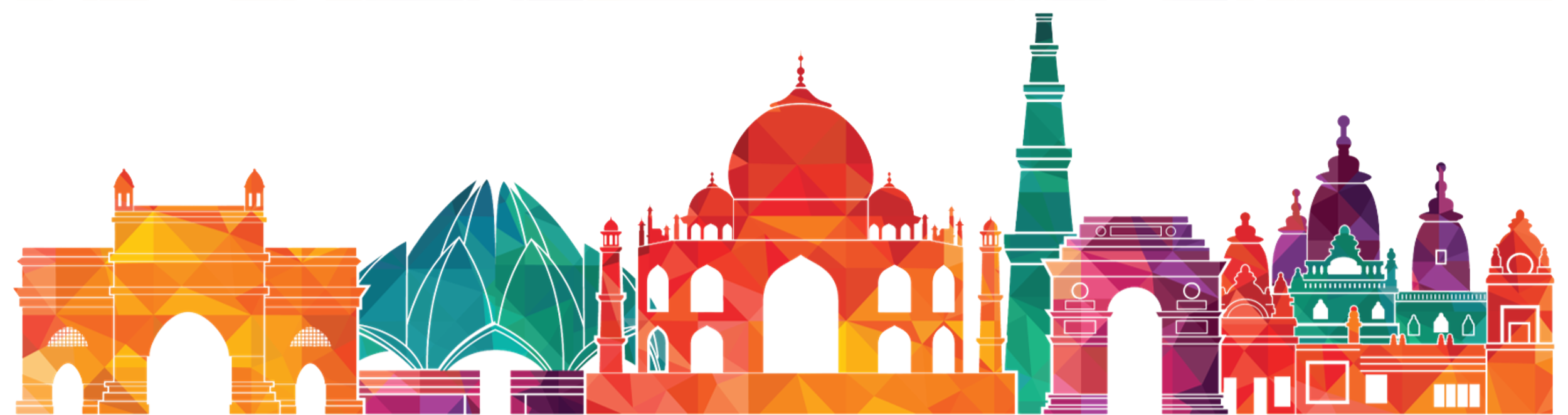 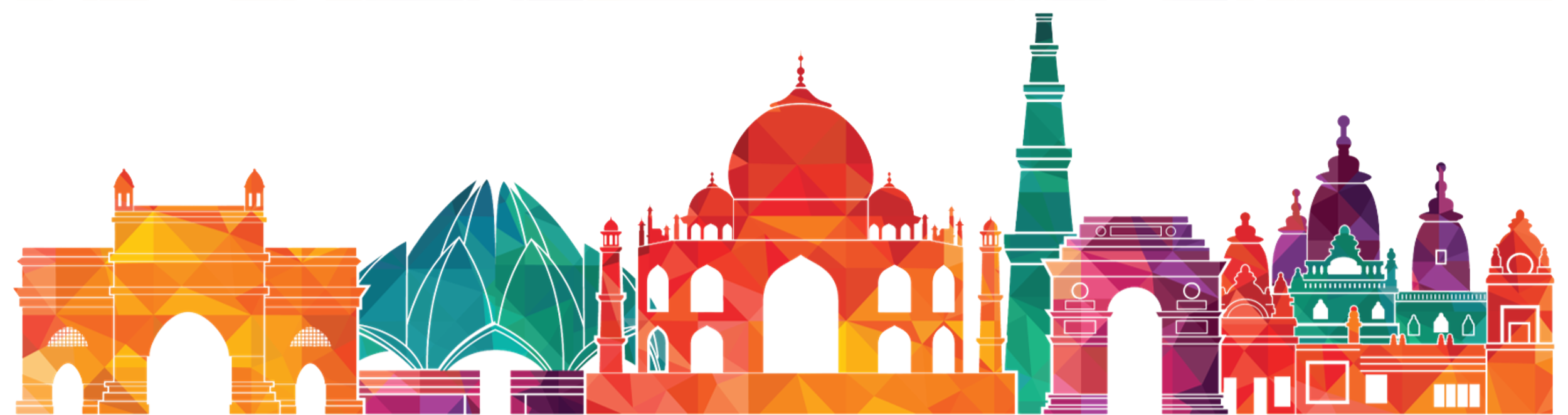